Supplementary
Improved projections of sea-level change and nuisance flooding in Atlantic Canada: The importance of GIA-induced land motion
Soran Parang, Makan A. Karegar, Glenn A. Milne
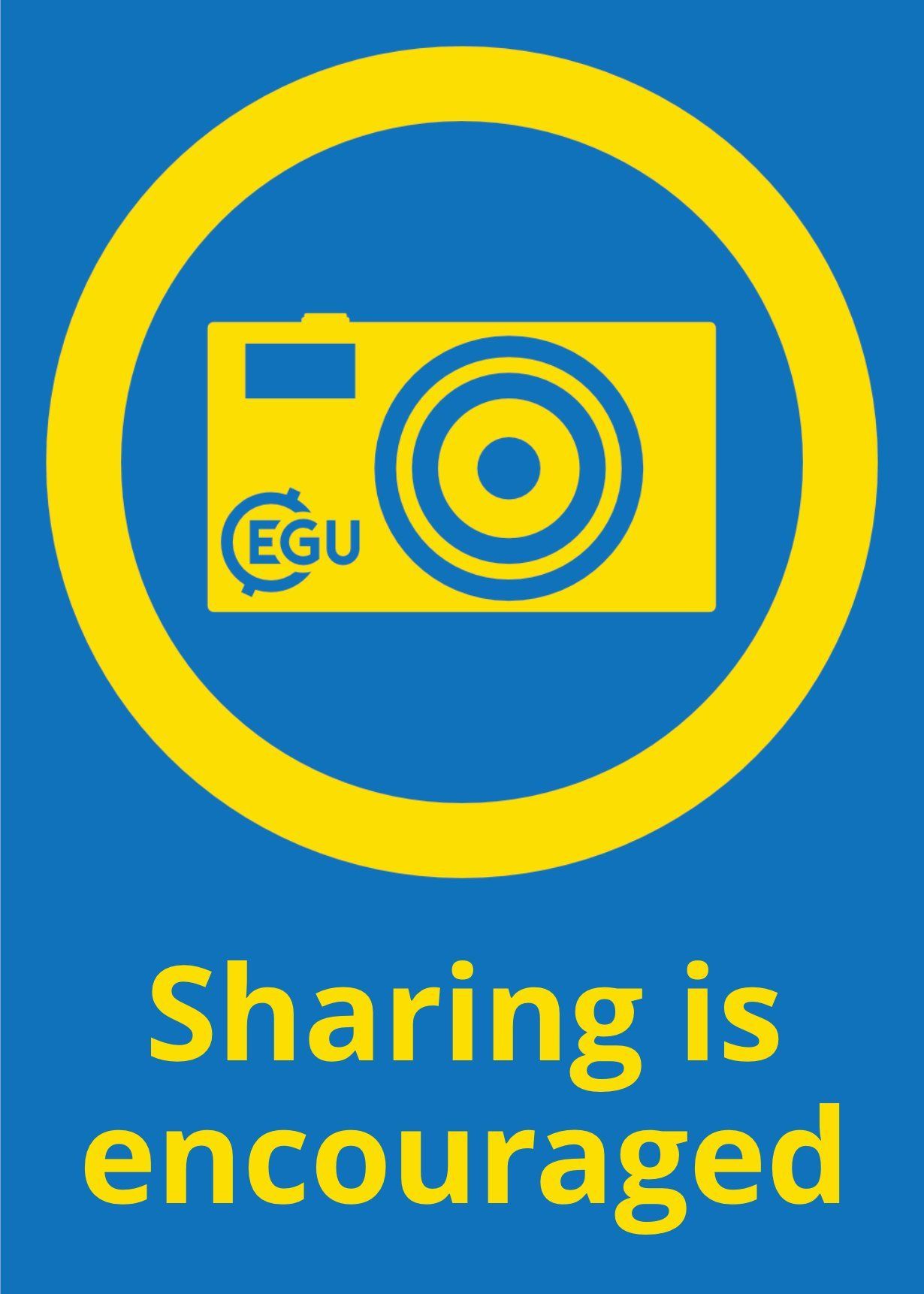 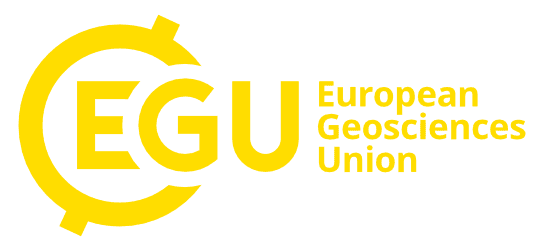 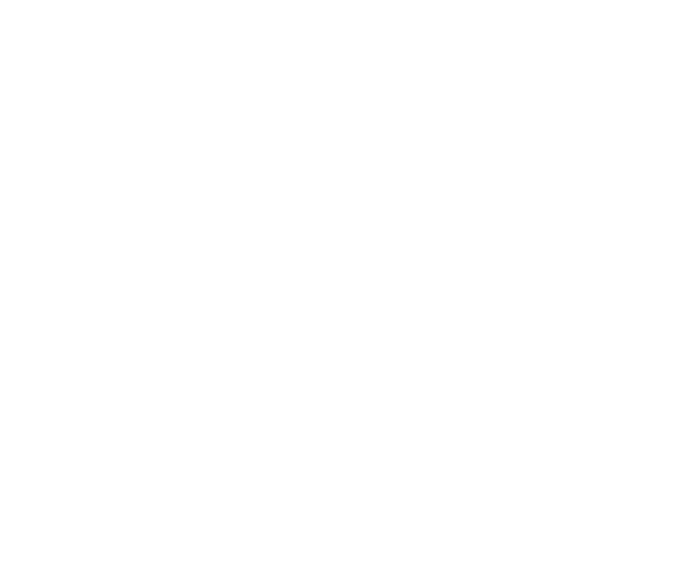 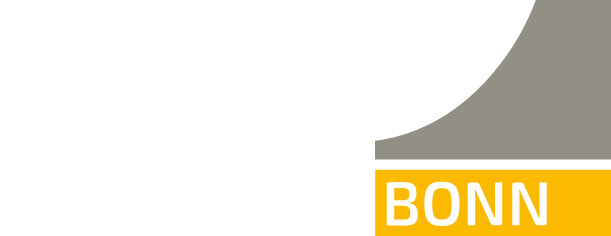 Supplementary – GIA modelling
Constraining GIA signal from our modelling (Parang et al., 2024)
Using broad parameter ranges for lithospheric thickness, mantle viscosity space, and ice history model
Based on 1D/3D GIA modelling and recent paleo regional sea-level observations
Model uncertainty bounds quantified using three different approaches
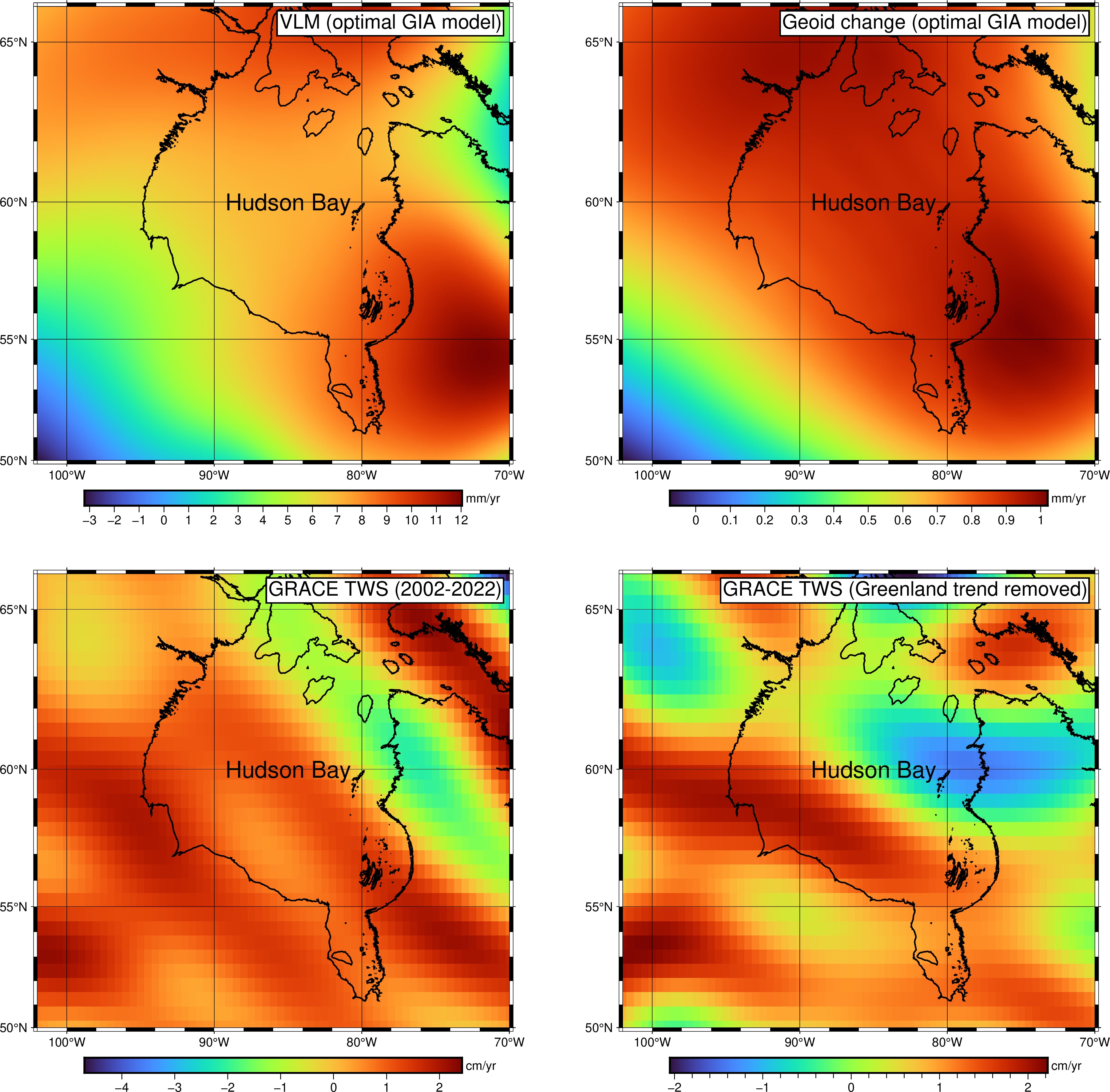 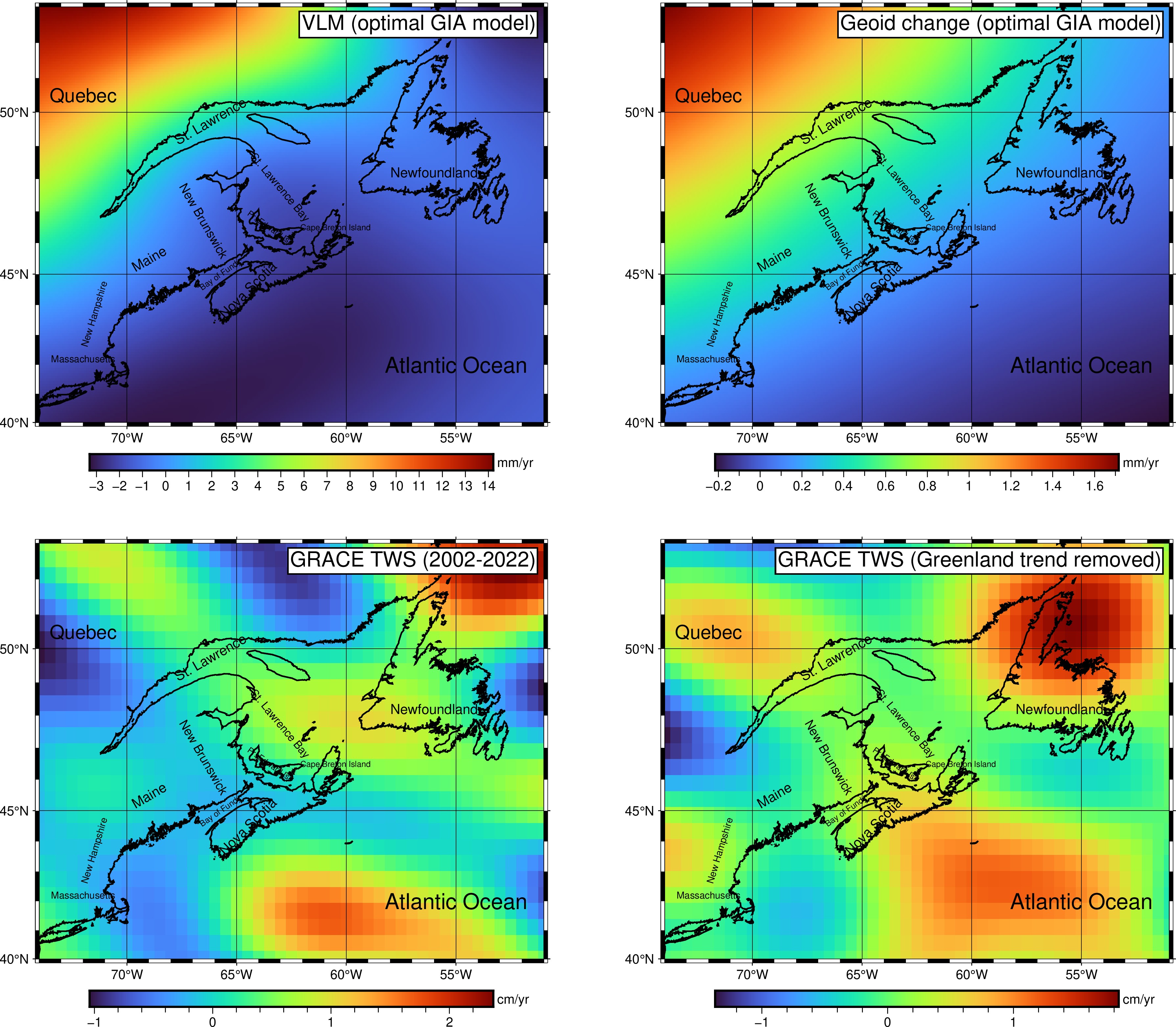 Present-day VLM rates from regionally optimized GIA models for two subregions in eastern Canada (GLAC1D-na9927_12021 and GLAC1D-na1259_120p830)
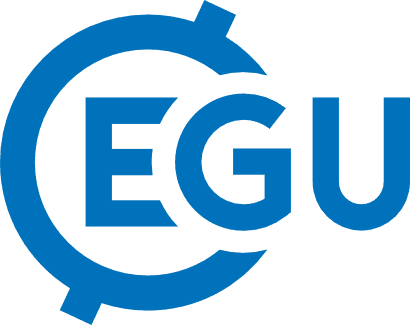 2
Session CL4.17. Understanding and assessing sea level changes: from global to local, from past to future
Supplementary – GIA modelling
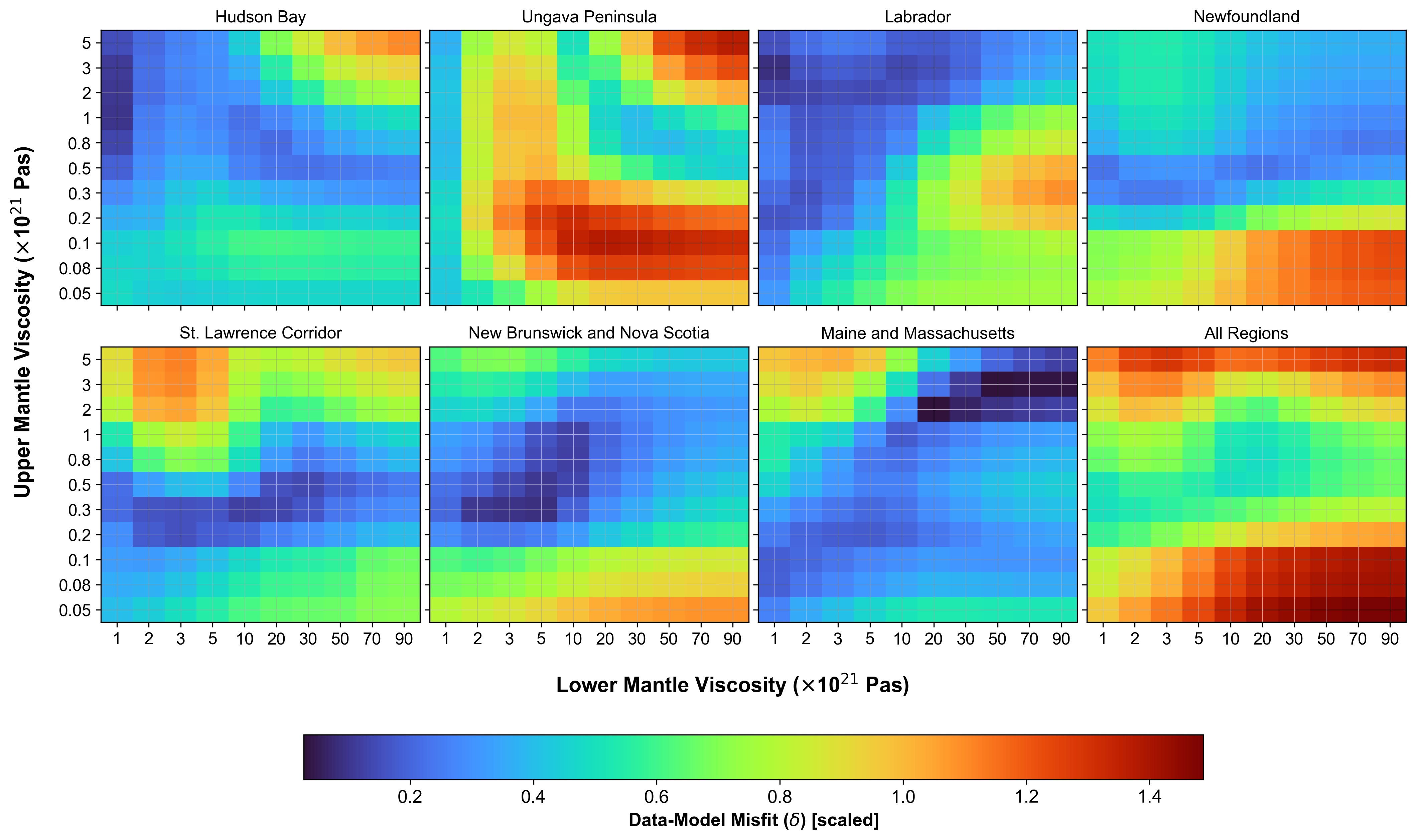 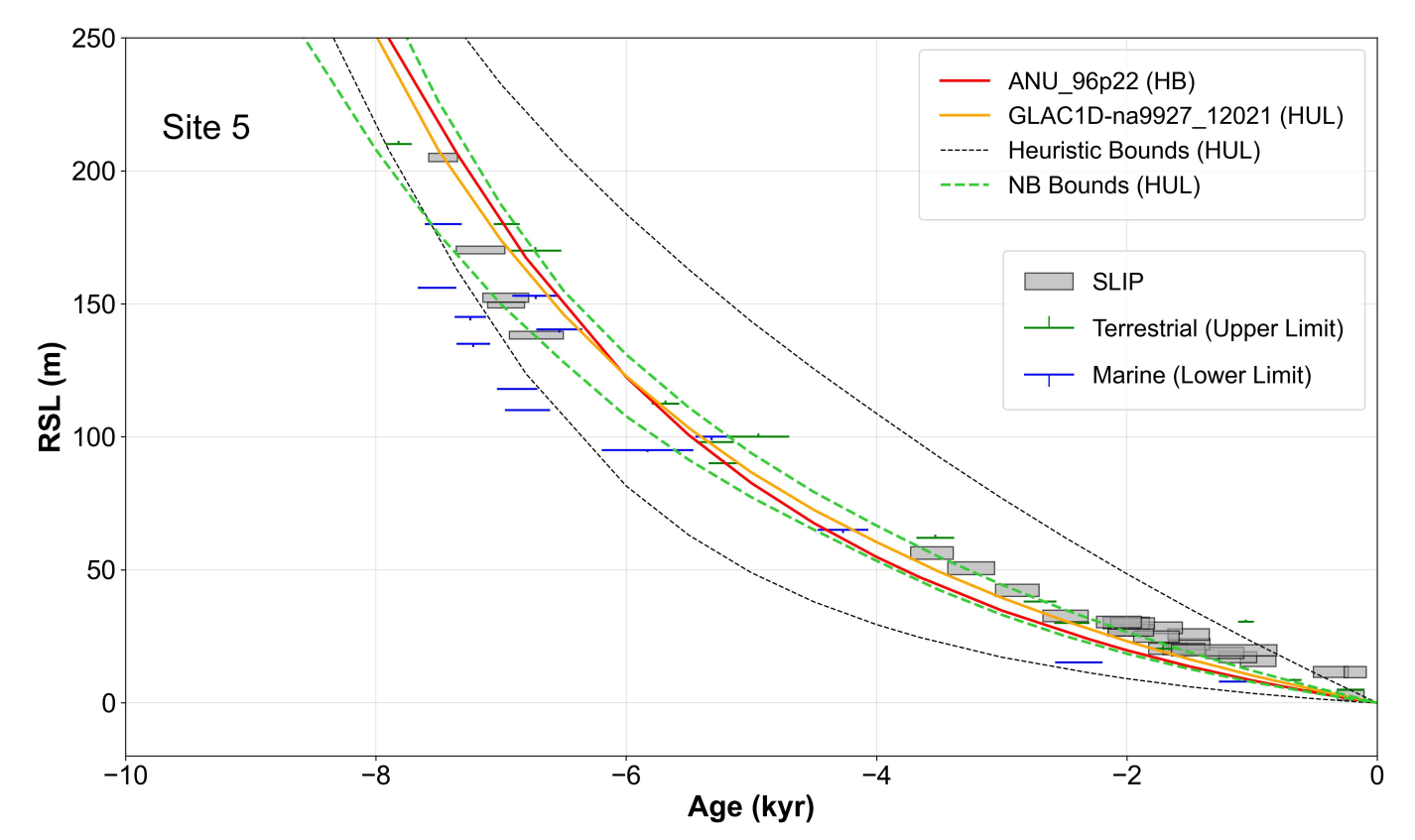 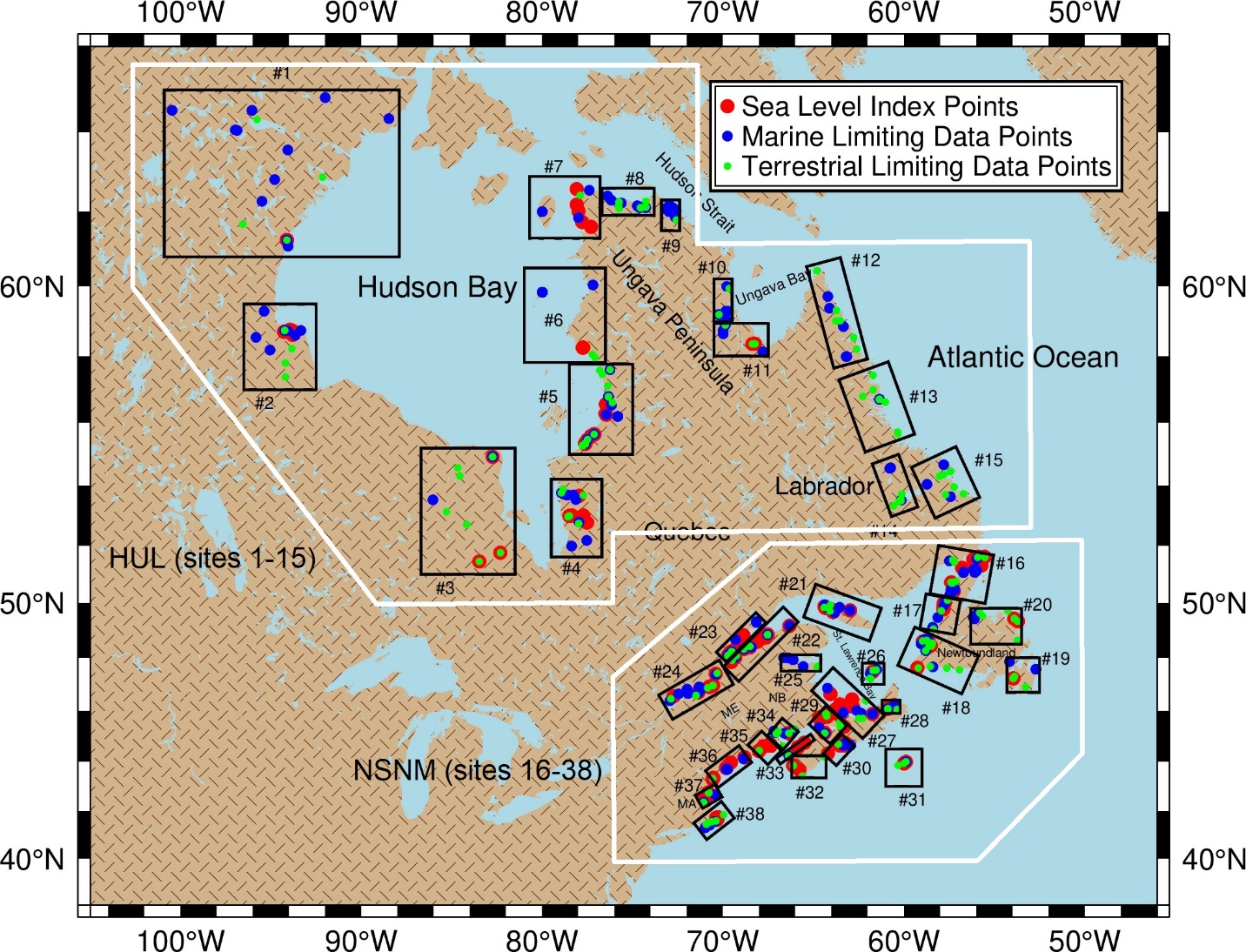 Data-model misfit plots (δ) [GLAC1D-na9927, Lithospheric thickness = 96 km]
Partitioning into two larger sub-regions to account for the lateral viscosity structure (Parang et al., 2024)
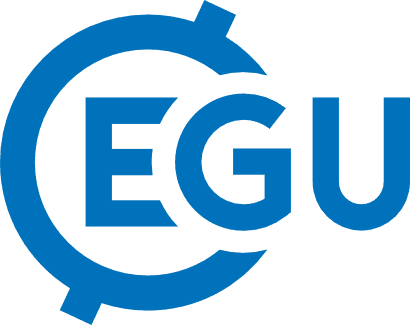 3
Session CL4.17. Understanding and assessing sea level changes: from global to local, from past to future
Supplementary – Nuisance flooding
Final outputs
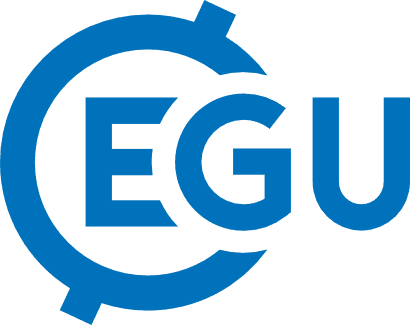 4
Session CL4.17. Understanding and assessing sea level changes: from global to local, from past to future
Supplementary – Nuisance flooding
Projections of nuisance flooding frequency for 2050, 2100, and 2150 CE
Estimation of the impact-based flood thresholds 
Using the approach of Sweet et al. (2018) and results from the harmonic analysis
Regression relationship with the local tidal range
Minor (nuisance flooding) threshold ≈ 1.04 ⨯ GT + 0.50 + MLLW (in meters)
Temporal baseline from IPCC = 20 years (1995 – 2014)
Prediction of hourly tide levels from harmonic analysis results
Projected regional mean sea-level changes as input to the analysis
Accounting for secular changes in amplitude and phase lag for M2, N2, and K1
Minimizing the climate seasonality effects in SA and SSA using the FES2014 global tide model
Residuals between observed water levels and predicted tide levels (from all constituents, excluding SA and SSA)
Predicted tide levels based on SA and SSA from FES2014
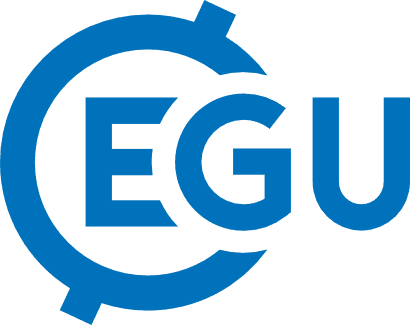 5
Session CL4.17. Understanding and assessing sea level changes: from global to local, from past to future
Supplementary – Nuisance flooding
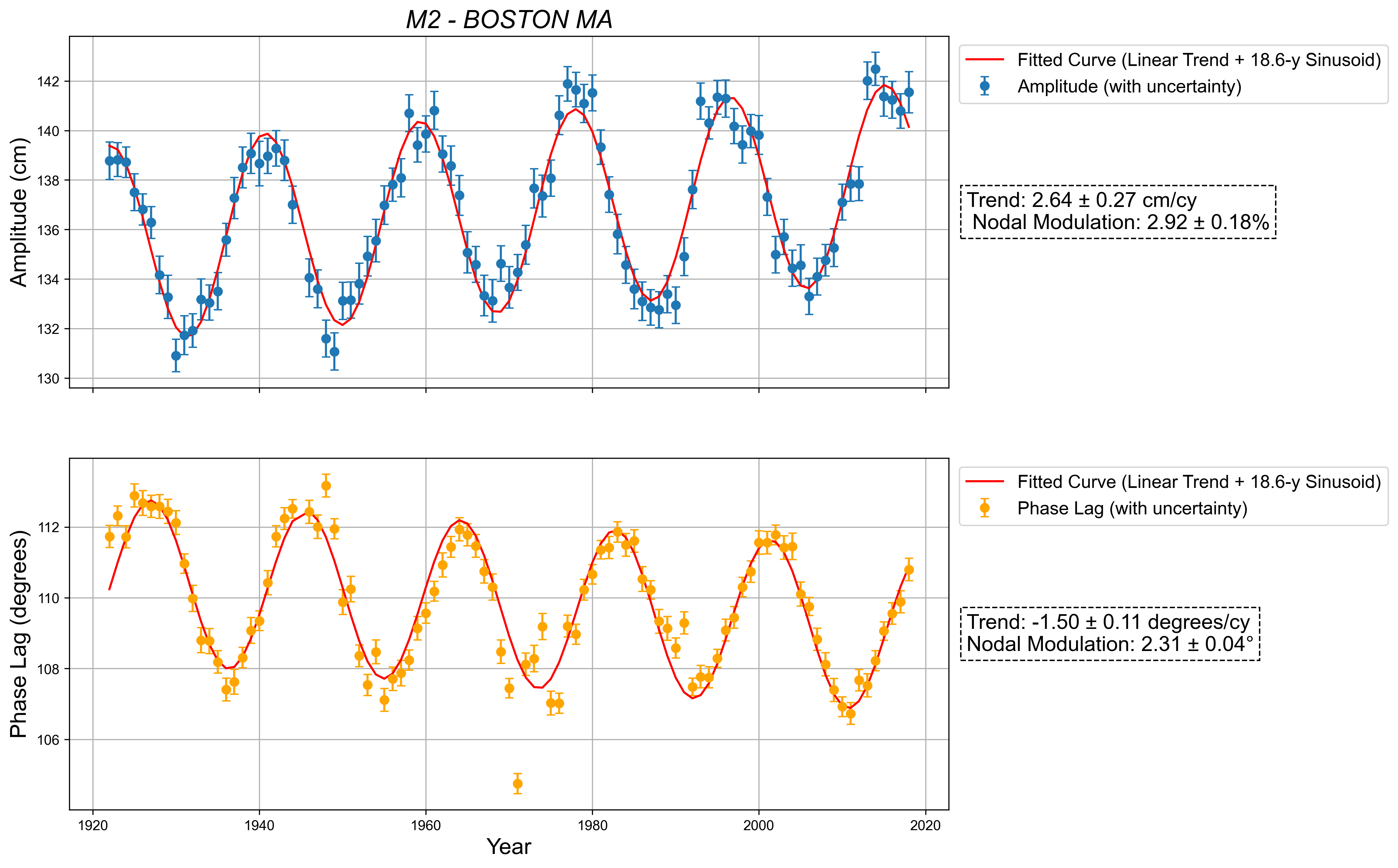 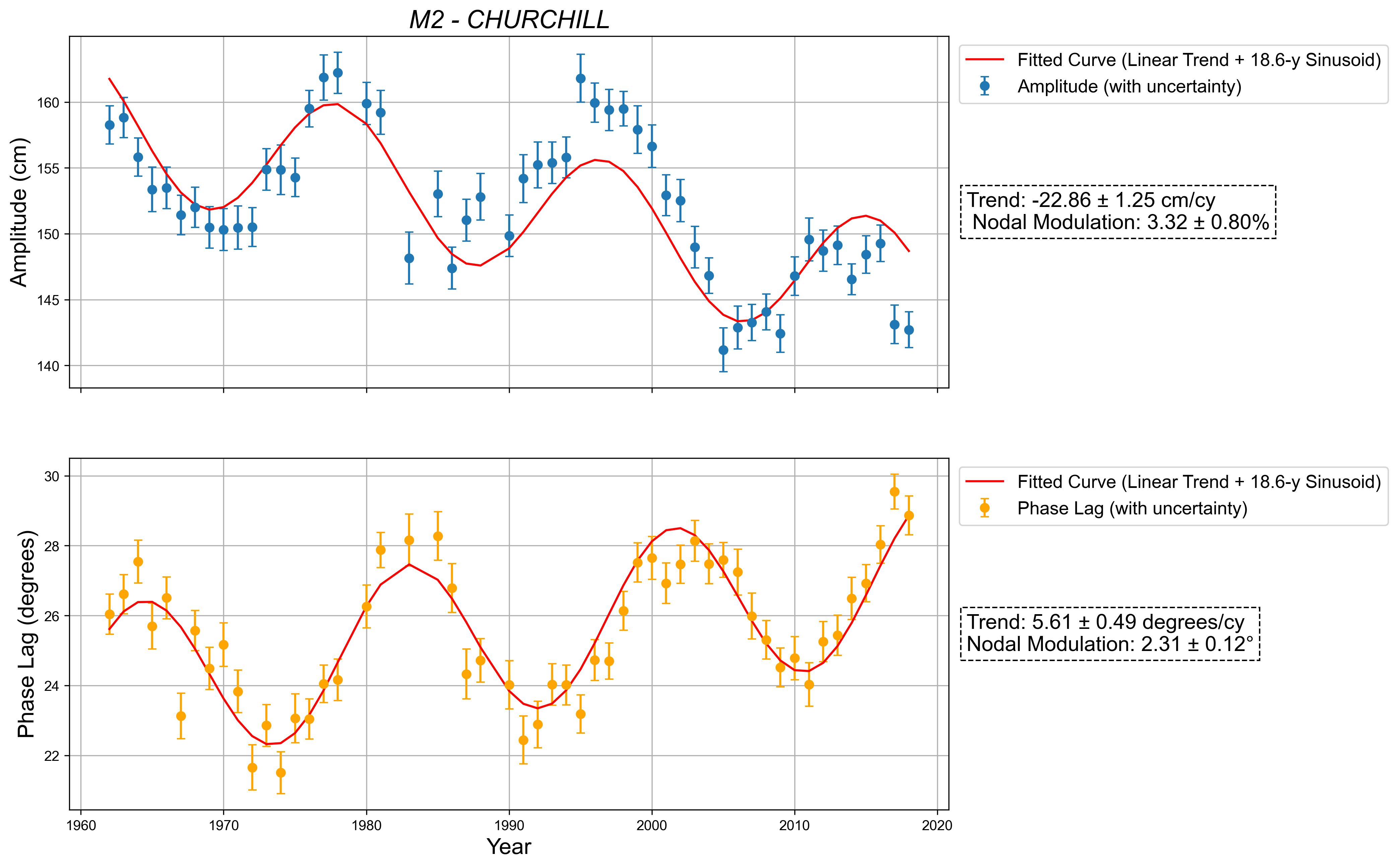 Secular changes and local nodal modulations for M2 at two tide gauges (Boston and Churchill)
Larger secular changes at Churchill can be mainly associated with a higher rate of GIA-induced sea-level fall
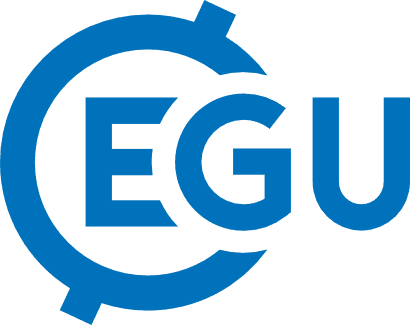 6
Session CL4.17. Understanding and assessing sea level changes: from global to local, from past to future
Supplementary – Nuisance flooding
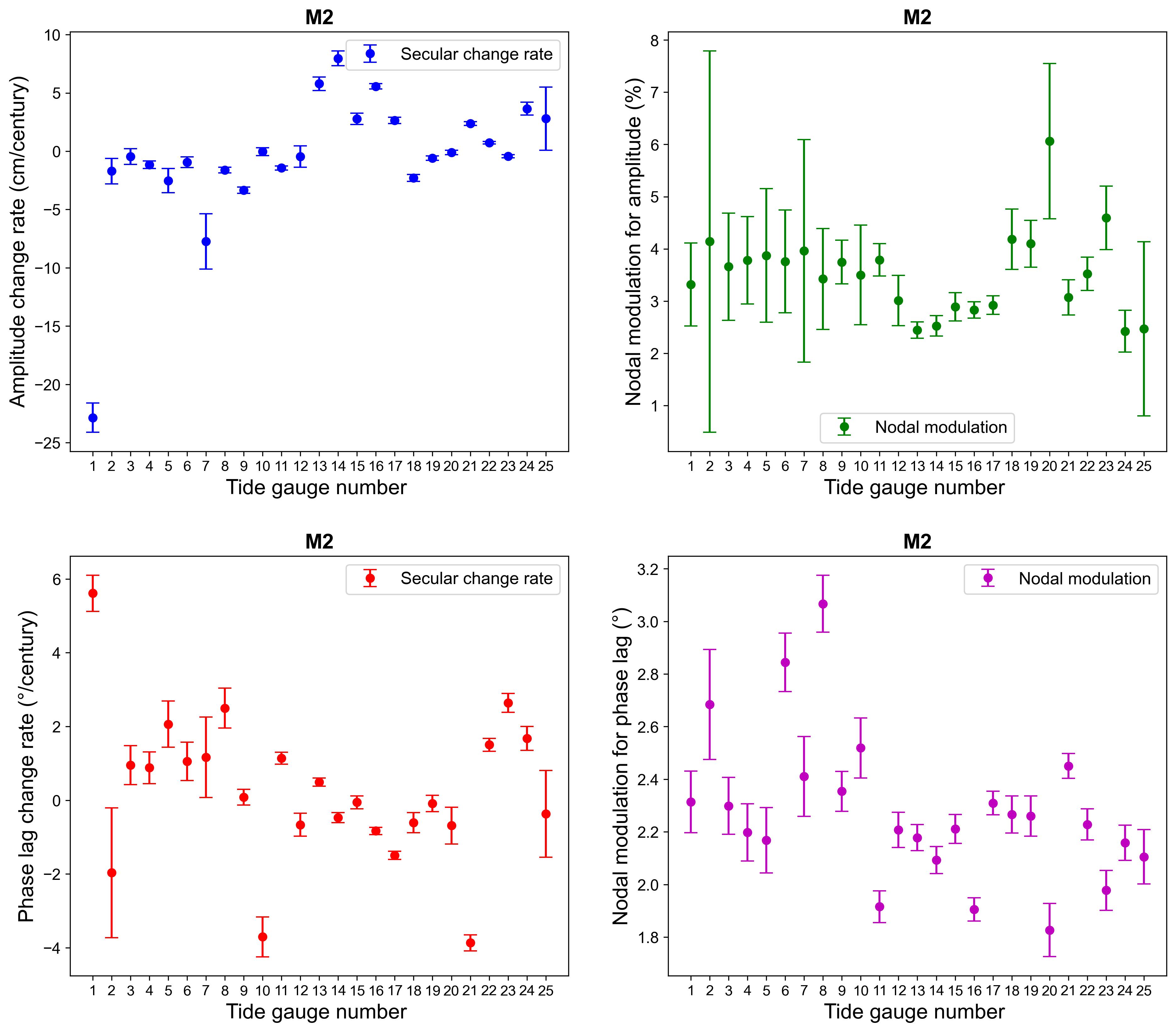 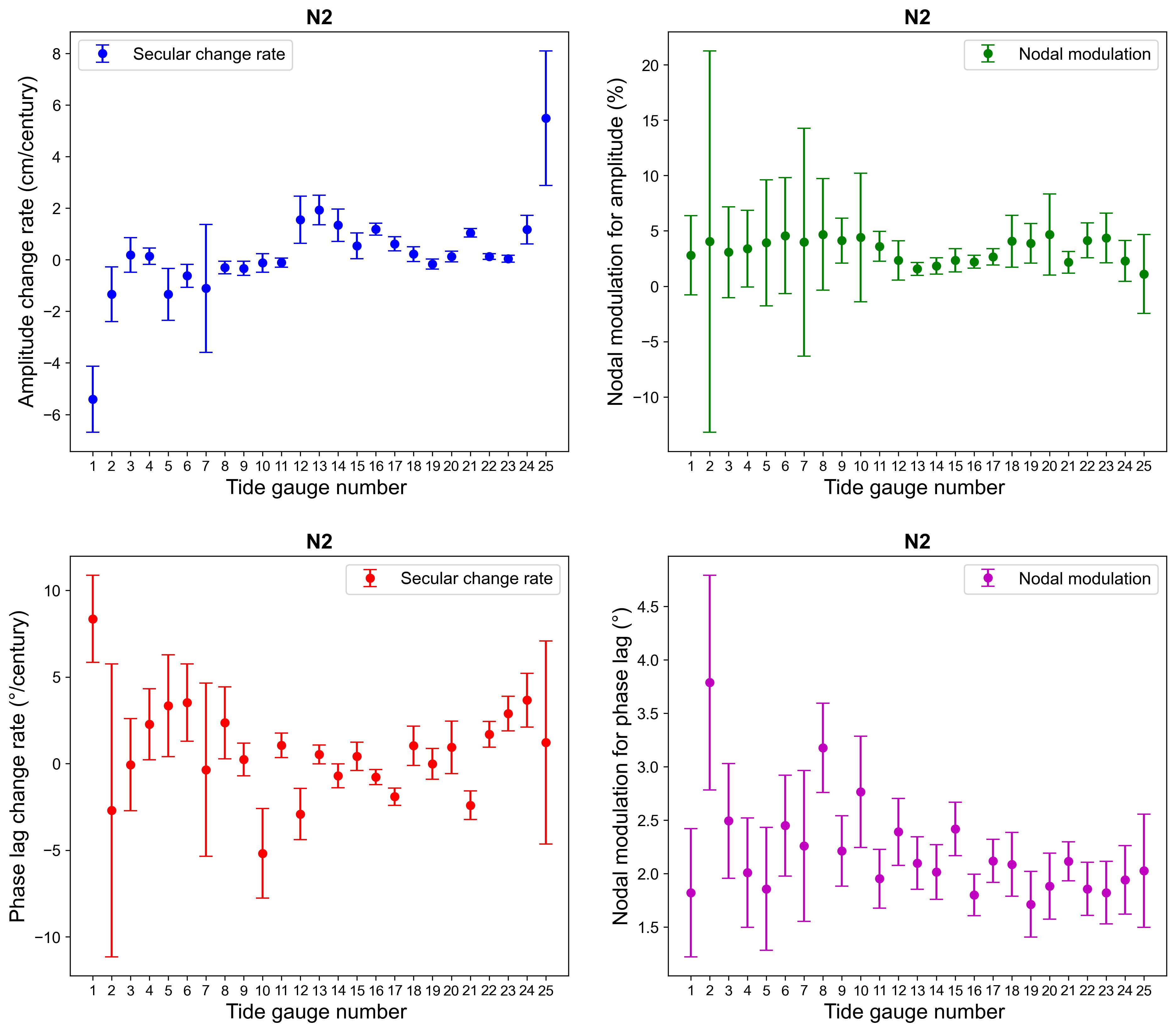 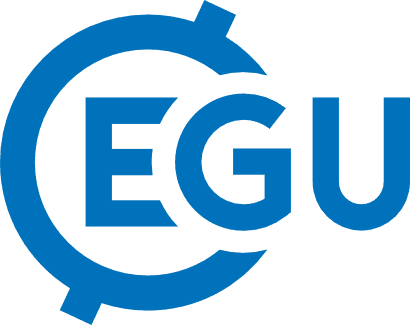 7
Session CL4.17. Understanding and assessing sea level changes: from global to local, from past to future
Supplementary – Results (other Canadian tide gauges)
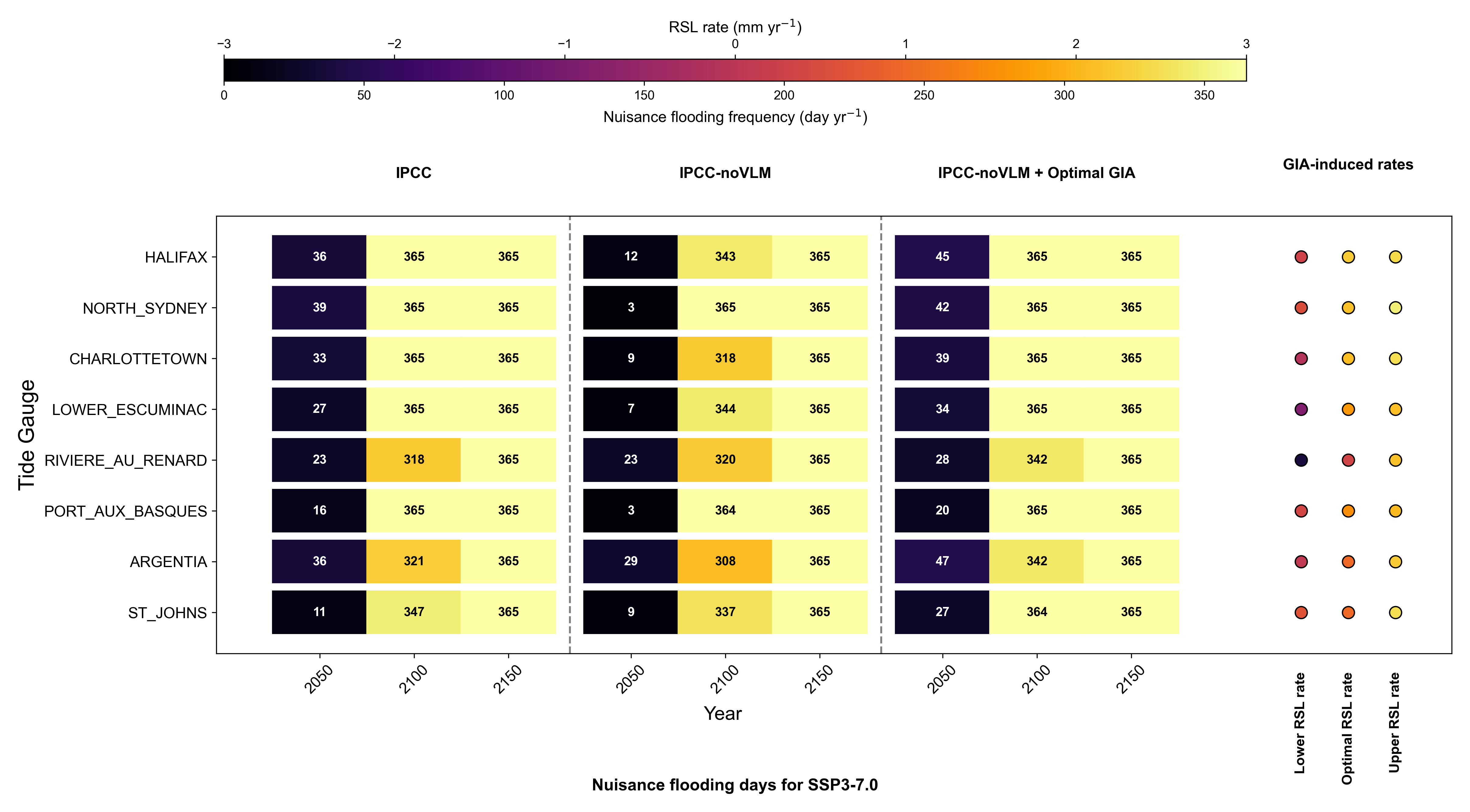 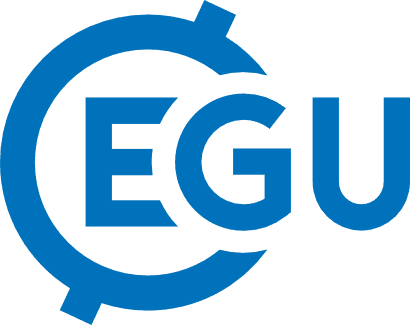 8
Session CL4.17. Understanding and assessing sea level changes: from global to local, from past to future
Supplementary – Results (other USA tide gauges)
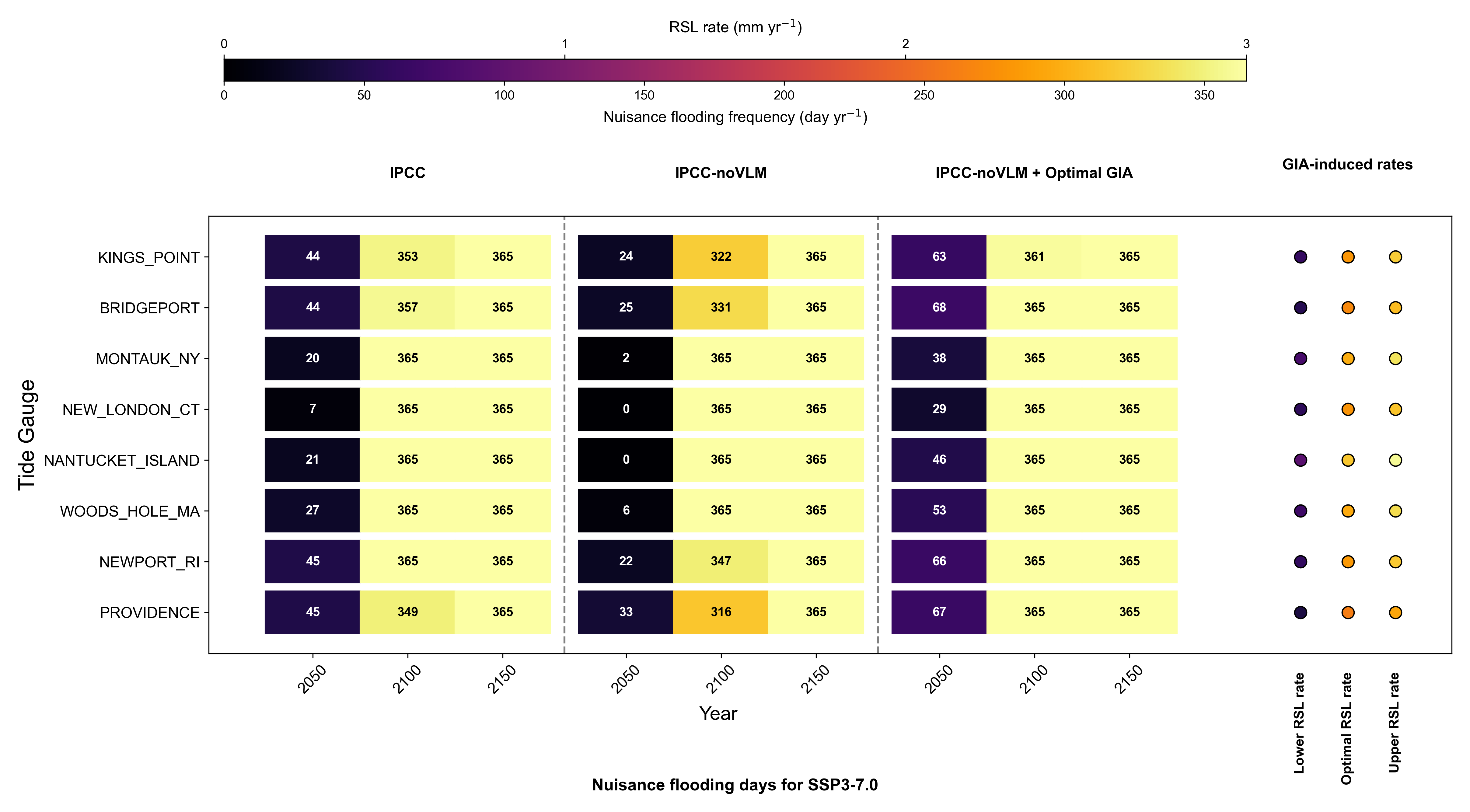 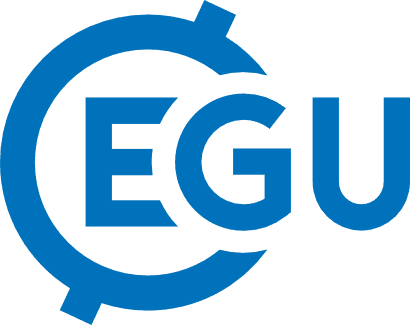 9
Session CL4.17. Understanding and assessing sea level changes: from global to local, from past to future